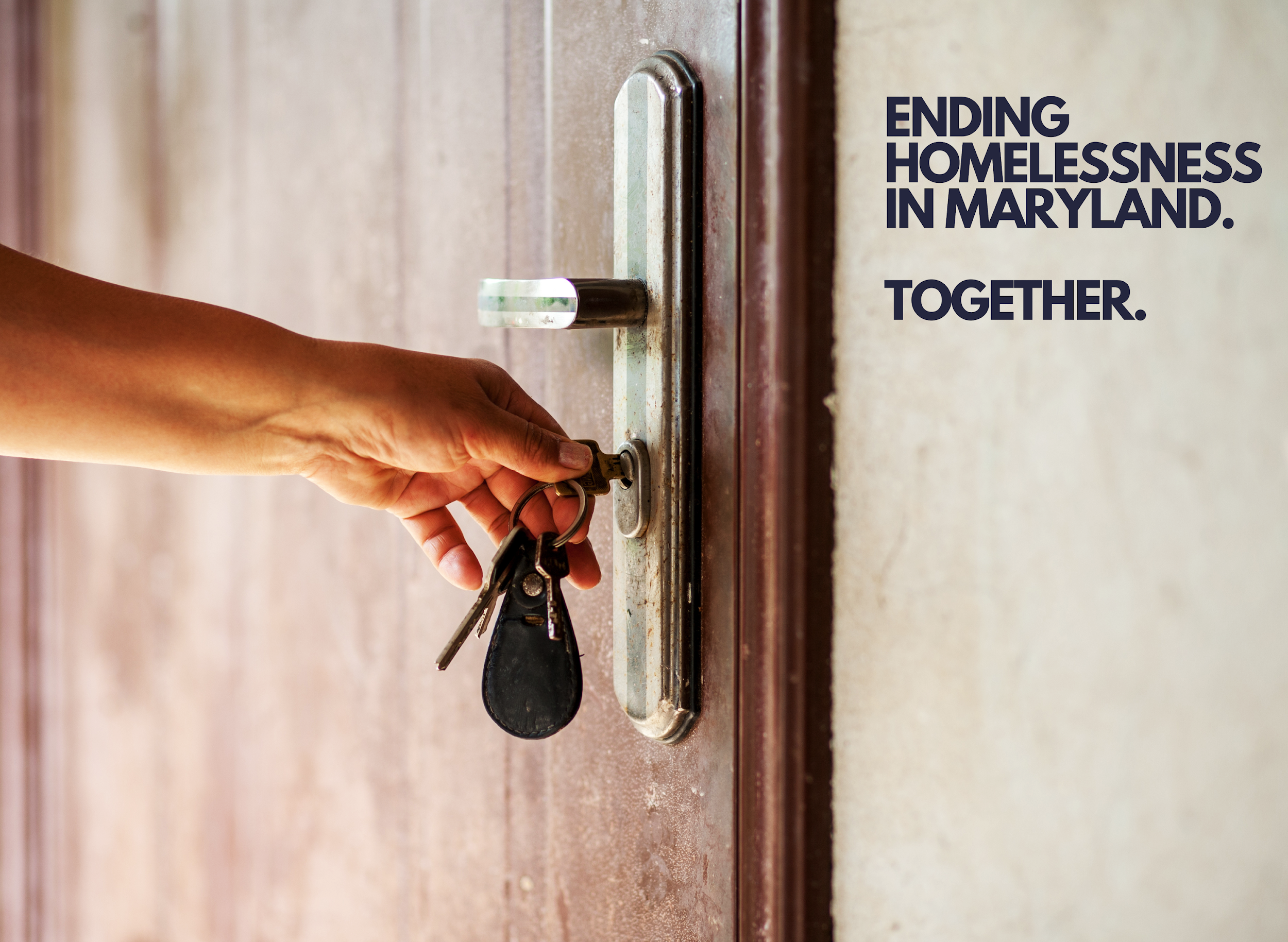 2024 PIT Committee
November 17, 2023
1:00-2:00pm
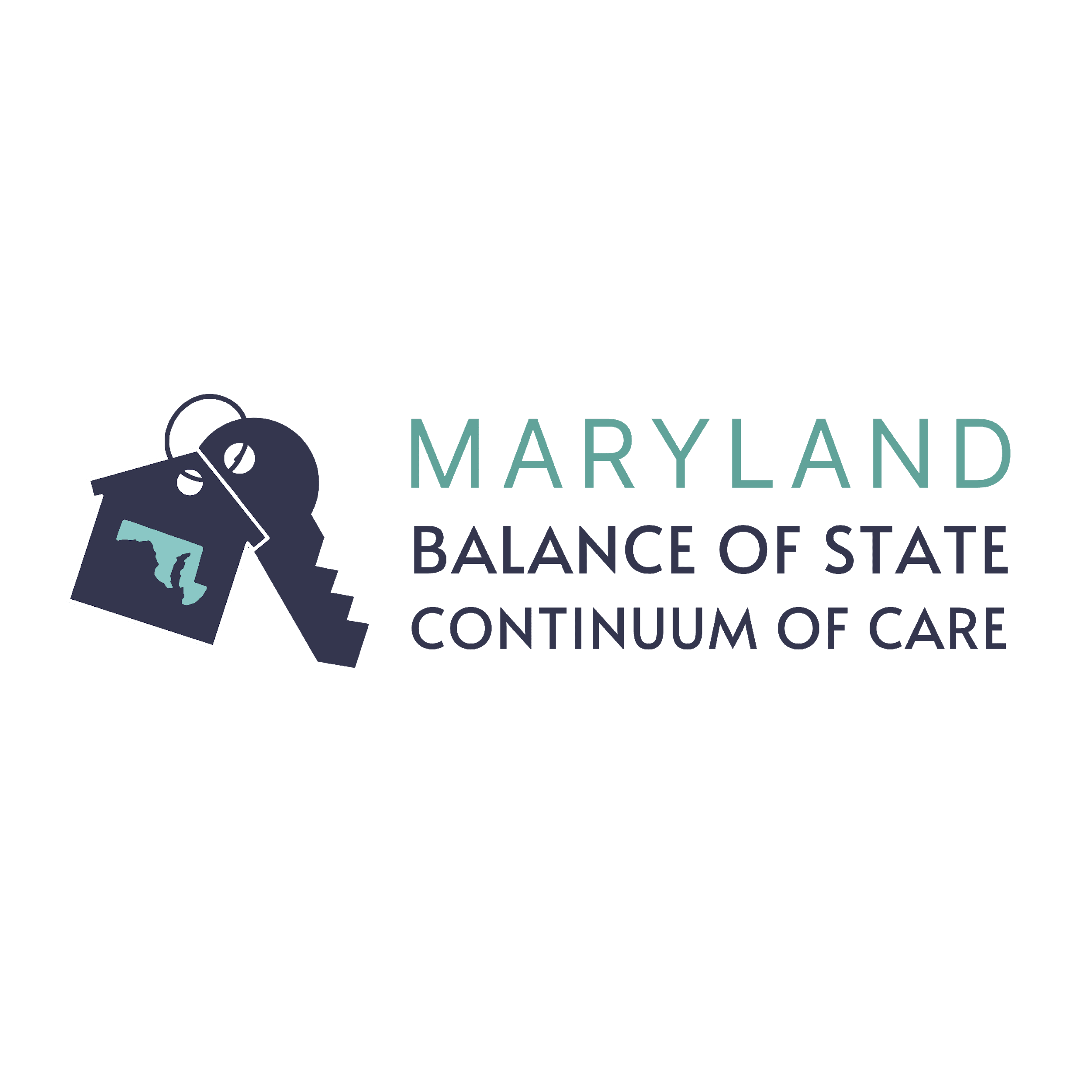 Meeting Agenda
Introduction
PIT Basics                	             
Coordination		                   
Confirm PIT Date						
Unsheltered Count
Sheltered Count
Training Discussion
Committee Meeting Schedule
2
Point-in-Time Count Basics
A literal count of all the people experiencing homelessness in our community on a single night in January (i.e., at a point in time)

For HUD & ourselves to identify community-level needs/trends

Sheltered & unsheltered surveys
3
[Speaker Notes: The PIT is a community-wide survey of all of the people experiencing homelessness in our community on a single night. We do it yearly to comply with HUD, but also we as a community want this data to help us understand how well we’re serving people and plan how best to use our resources.]
Coordination
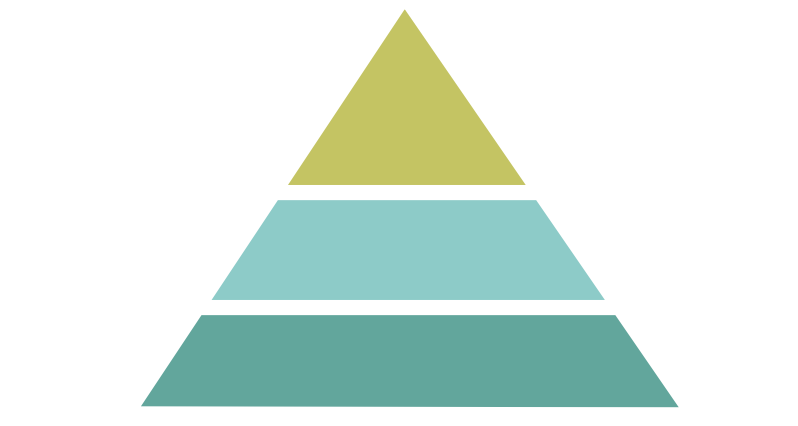 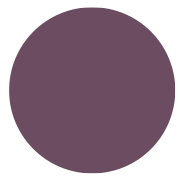 Team 
HMIS
BoS & PIT
Committee
LHC PIT Leads/Reps
Agency/Organization PIT Leads
4
[Speaker Notes: This hierarchy visualization is how we are conceptualizing the PIT planning and coordination. We know there are a lot of moving parts, a lot of people and work involved across all of our agencies and organizations to accomplish this- we are trying to organize the coordination in a way that makes sense for everyone. This Committee (The Balance of State, PIT Committee) creates and approves the overarching plan for how and when the PIT will be conducted, the survey tools and the training materials for LHCs. This committee also works to verify all local homeless coalition programs are included in the count. The LHC PIT leads take information and trainings from this committee back to their LHCs, and organizations will receive that training. Team HMIS is playing a supporting role as well.]
Approve PIT 2024 Date
Wednesday, January 24th, 2024

Inclement Weather: Thursday, January 25th, 2024
5
Unsheltered Count
Considerations for LHC Leads
When
Who
Where
Persons with lived experience


DHCD is drafting unsheltered survey for approval at our next meeting
DHCD is procuring a mobile app vendor
6
[Speaker Notes: Unsheltered count comes from surveys that are conducted with individuals and households who are living in a place that is not designed or ordinarily used for sleeping accommodations. These are things to consider as your LHCs are planning how they will conduct the PIT this year.

Consider when, or time you survey for the unsheltered count: Can be done as a 1 night blitz on the night of the count 1/24/24 OR up to 7 days after, multi-day count asking where they slept the night of the count (1/24 - 1/31)
Consider who: agency/organization staff, volunteers, fire department, local faith-based organizations, etc.
Consider where: should encompass the full geography of the LHC, pre-identify known hotspots
Consider how to involve those with lived experience in the planning process

We are drafting the survey for approval at our next meeting, the 2024 HUD standards came out this week, most changes correspond with the general 2024 data standards updates. DHCD is in the procurement process for a mobile App as an alternative to Google Forms & paper surveys. We will still provide paper versions and a Google Form for LHCs who prefer not to use the App. We want the survey to match the app. There will be some options available for custom questions. Training and more details will be coming soon.]
Sheltered Count
HMIS
ES/TH
DV & other providers
7
[Speaker Notes: Sheltered count data mostly comes from HMIS. It includes emergency shelter and transitional housing, as well as DV & some other providers that DHCD will facilitate conversations with LHCs about directly.]
Training Discussion
Powerpoints?
Videos?
TA groups/sessions with DHCD?
8
[Speaker Notes: Now, we want to open a discussion about the what types of trainings are most helpful for LHCs? What, last year, was the most helpful/how did you train volunteers? Powerpoint? Videos? 1-on1 TA with DHCD?]
Committee Meeting Schedule
Going forward: every two weeks, or monthly 
DHCD will have 1-on-1 availability



DHCD will send LHCs a form in the coming weeks to collect LHC PIT lead contact & LHC-level plans for PIT
9
[Speaker Notes: Going forward, what schedule would best support LHC leads needs? What do you prefer/what makes the most sense for the time frame and also considering we will likely be using a new mobile app.]
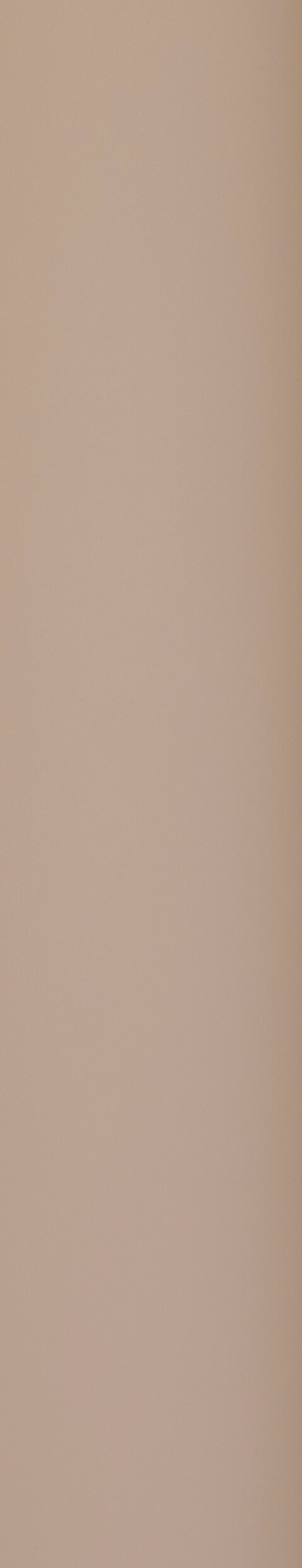 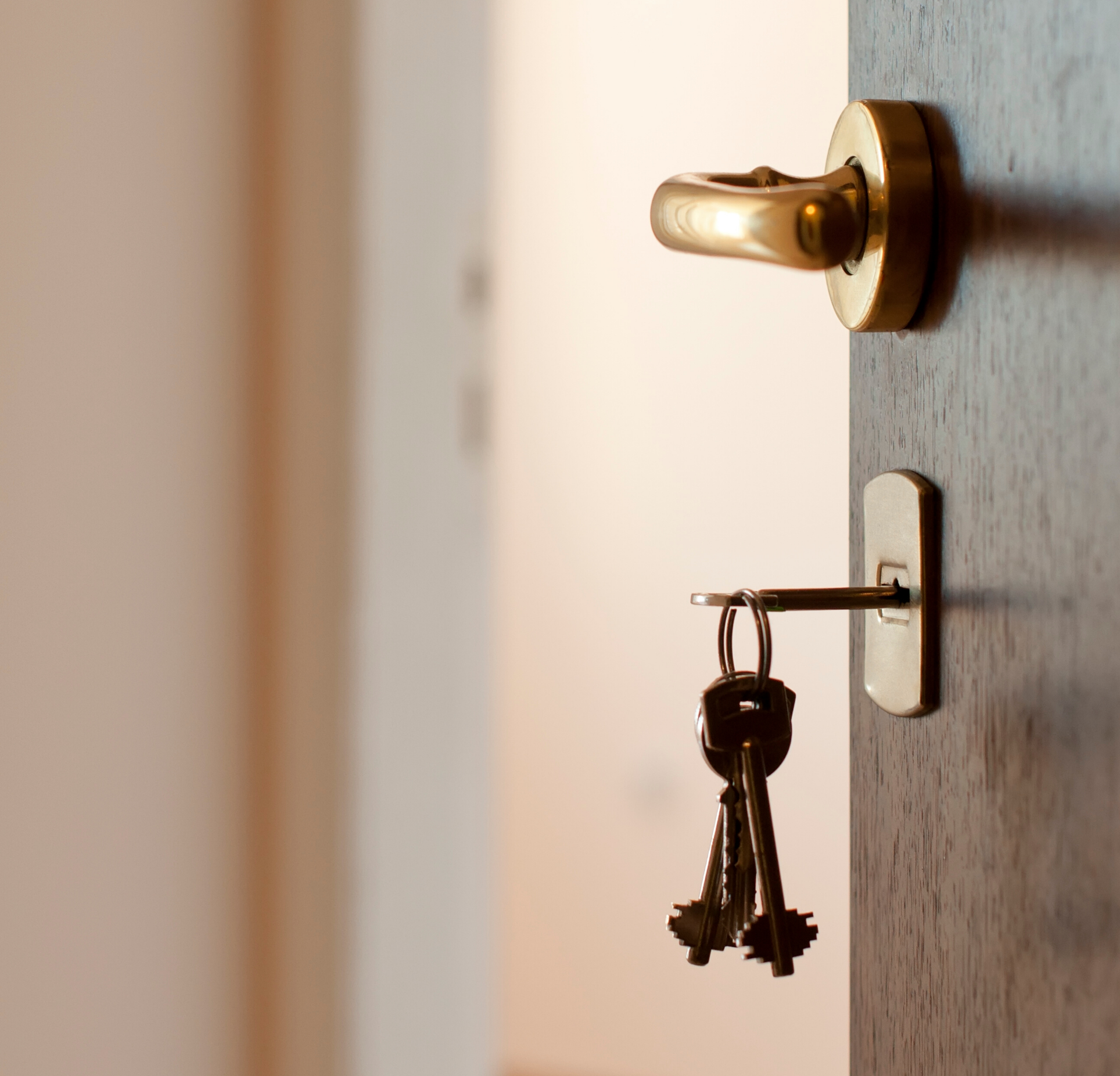 Questions/Comments?